Applicant Tracking Project
We are rolling out - slowly

Wilmington, North Carolina
April 3, 2016
1
Agenda
Applicant Tracking Project Overview
Rollout Highlights
Working with our team
TeacherMatch and HRMS
Additional Functionality
2
Applicant Tracking Project Overview
TeacherMatch award announced at Spring PANC 2015
Piloting, initially completed in July, uncovered multiple issues
Significant and multiple issues discovered during pilot remediated throughout Q4 2015 and Q1 2016
Recommendation to the HRMS Steering Committee in late January to slow down the rollout
Statewide rollout restarted in February 2016
The slow rollout will continue through August 2016
In September we plan on having a fine tuned system ready for a final rollout push
Project completion expected late Q4 2016
3
Key Rollout Highlights
Six LEAs are currently live
Another six LEAs are slated for April
From May through August we hope to go live with another five or six LEAs per month
Beginning in September, we are planning on having a significant push to roll out to most LEAs by years end

Comments, concerns, issues and future requirements are being captured and managed as we move forward
4
Feedback from LEAs that are live
While the system is working as expected…
…issues are still being identified and quickly resolved
Support provided by our team is among the best ever provided by DPI
The results of a recent go-no go meeting regarding rollout continuation was a universal – “continue”…
…additional functionality initially promised by TeacherMatch, like Internal Hires and Prospecting have yet to be implemented
5
TeacherMatch’s Jeff Davenport and Bill Barry are spearheading the rollout
Jeff and Bill will initiate contact when we are two to three months out from your projected go live date
Sirena Hardy and Audrey Long are handling District and Site Admin. Support
TeacherMatch is handling Applicant Support
6
If you have not been contacted yet…
You will be in the upcoming weeks and months
…and will start by being apprised that your LEA is ‘next-up”
Introductory note explaining the implementation cycle
Invitation to attend a systems planning webinar
Completion of the Systems Planning Guide
System Build
District Administrator Training
User Training
Go-live
7
District and Site Admin. Training
District Admin. Training will take place three times per week
Site Admin. (Principal) Training takes place every Wednesday afternoon
TeacherMatch is available as you go live to handle a variety of questions and issues that could arise
8
As we go live as a State
The Applicant Tracking Advisory board will review all feedback captured during rollout and prioritize enhancements
These will be incorporated into the AT solution based on Advisory Board direction
Fee based TeacherMatch enhancements should only be considered after your LEA’s go live is complete
9
Data Integrations
HRMS
Position data (Used to create Job Orders)
Do Not Hire lists
Non-EDDIE sites
Licensure
License and Education data
NBPTS data
Revoked licenses
Dismissed Teacher List
EDDIE (Educational Directory & Demographical Information Exchange)
TeacherMatch
Hired Applicants
10
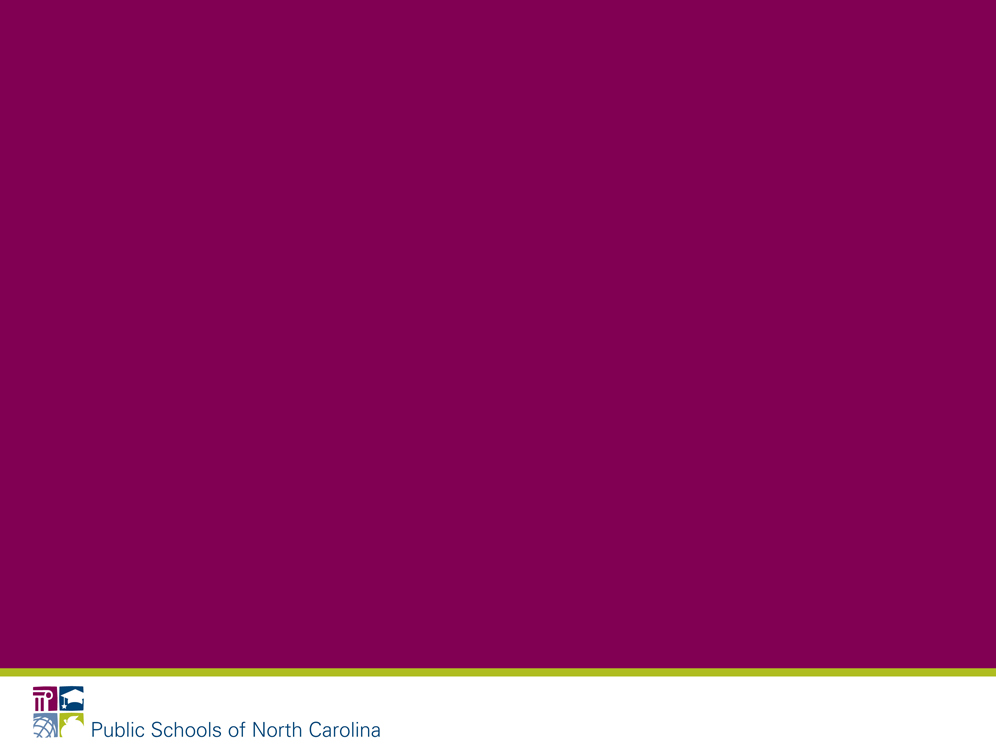 [Speaker Notes: George]
TeacherMatch & HRMS
HRMS Positions are used to create Job Orders in TeacherMatch
TeacherMatch sends Hired Candidates to HRMS
Users are provided a list of New Hires 
Enter/update employee demographics
Add/Transfer assignments
11
Upcoming functionality
NC specific affidavit and electronic signature (ready for production)
Internal Hires (under development)
Onboarding (added functionality)
Candidate Job Preferences and Prospecting
NC Job Board
12
Upcoming functionality (cont.)
LEA social media integration
Background check integration
E-verify integration
IAMS integration
Social Media
13
HRMS Communications Site
Check the site for the latest information on the new NC SchoolJobs powered by TeacherMatch and HRMS.
http://hrmscomm.wikispaces.com/
14
Thank You
Joel Leeper
HRMS and Applicant Tracking Project Manager
919-807-3317
Joel.Leeper@dpi.nc.gov

George Phelps
HRMS and Applicant Tracking Business Analyst
919-807-3236
George.Phelps@dpi.nc.gov
15